This half term, our science topic is:
Forces and Magnets
LO: To know what a force is.
LO: To begin to use a science model to describe.
Vocabulary
force 		push 		pull 		contact force 	
distance force 	gravity 	force arrow
movement (associated terminology) 		magnetic magnetism 		poles (north, south) 		attract repel 		non-magnetic
These are some of the words we will be using over the course of the unit.
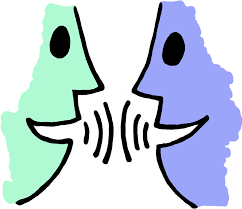 What do you think a force is?

Let’s have a look at the video on the next slide to find out more.
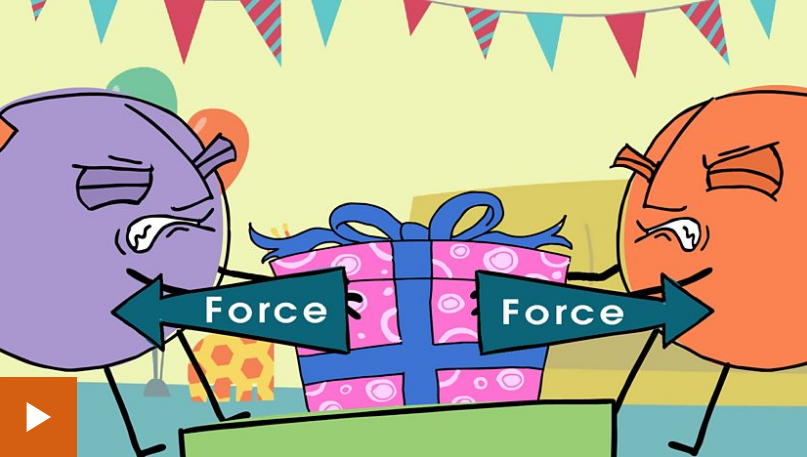 What is a force?
Now let’s try this activity…
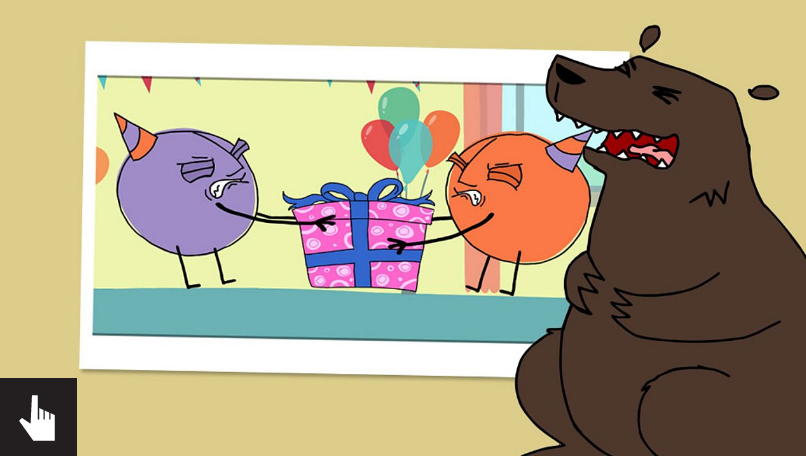 Let’s have some fun and investigate pushes and pulls!

BEFORE: say what you think might happen. 
AFTER: say what actually happened. 
WHY: can you explain why?

Try the following activities…
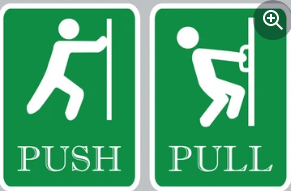 First, change the shape of materials by twisting, stretching, squashing etc. Identify the action as a push or a pull. You could use paper, modelling clay etc.
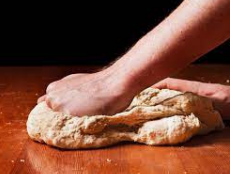 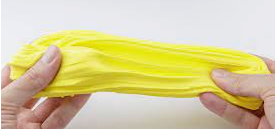 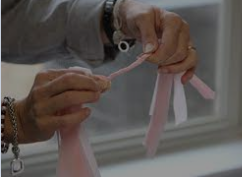 Next, use toy cars, bean bags, etc. Make them move / move faster / slower / further. Identify the size of the push or pull.
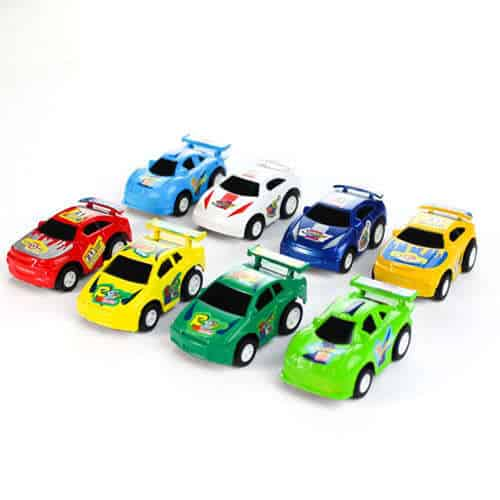 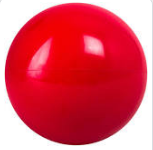 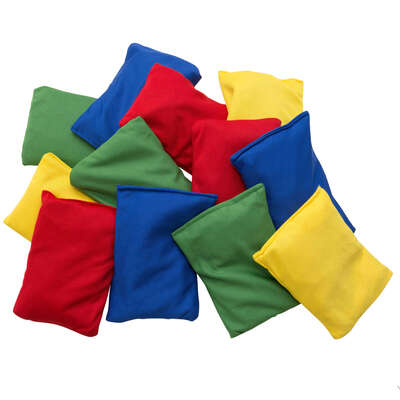 Then, draw a science model to show what has happened using force arrows. Remember a bigger force is represented by a bigger arrow and a smaller force is represented by a smaller arrow. 

Can you write what has happened and why?
Tell your partner 3 things you have learnt about forces.